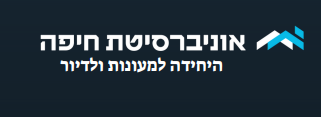 מידעון היחידה למעונות ודיור
תשפ"ה
כתיבה ועריכה: יערית אריאב-לויתן
הפקה והוצאה לאור: הנהלת המעונות, אוניברסיטת חיפה
תוכן עניינים
ברכת דיקנית הסטודנטים
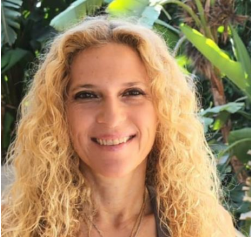 סטודנטים וסטודנטיות יקרים ויקרות: 
אני מברכת את כל דיירי המעונות לשנת תשפ"ה טובה ושלווה – את הדיירים הוותיקים ואת המצטרפים החדשים למעונות. 
מאז מאורעות הזוועה ב-7.10 אנו נמצאים בתקופת מלחמה קשה. אנו נעשה ככל יכולנו להעניק לכם סביבה מוגנת ותומכת. 
הלימודים באוניברסיטה הם חוויית חיים משמעותית, גם מבחינת הידע הנרכש וגם מבחינת הצמיחה האישית. נעשה כל שביכולתנו על מנת לאפשר לכם חוויית לימודים טובה ושהייה נעימה וביתית במעונות. 
 
אנו גאים בייחודיות של האוניברסיטה שלנו, וברב-התרבותיות שהיא מייצגת, גם בין דיירי המעונות. אנו תקווה שתוקירו את ההזדמנות הנפלאה להכיר חברים חדשים, ולחיות יחד באווירה של כבוד הדדי, התחשבות וקירוב לבבות.
כבכל שנה, תבחרו את רכזי התרבות במעונות, מקרב הדיירים. הרכזים יזמו פעילויות תרבותיות וחברתיות, למענכם. כולכם מוזמנים להשתתף, ליזום, לתרום ולחזק את ההווי התרבותי ואת תחושת הביחד.
צוות המעונות שלנו עומד לרשותכם, במסירות ובמקצועיות, על מנת לדאוג ולטפל בכל צורך שיעלה. הדלת פתוחה ואתם מוזמנים לפנות בכל שאלה ובקשה. אנו עושים כל מאמץ לאפשר סביבת מגורים חמימה ואסטטית ומבקשים שתצטרפו למאמץ שלנו לשמור על המבנה, על תכולת הדירה, על מקומות המפגש הציבוריים. יחד ניצור סביבה ביתית, נעימה ומכבדת. 
במקביל ליחידת המעונות והדיור, מציע הדיקנאט שירותים נוספים למענכם. למשל: את יחידת המלגות, את היחידה ליעוץ פסיכולוגי, את המדור לנגישות ולקויות למידה, את היחידה למצוינות אקדמית (המסייעת בהתמודדות עם אתגרים העולים במהלך הלימודים),  את המרכז לפיתוח קריירה (העוסק ביעוץ והכוון מקצועי ולימודי), את היחידה למעורבות חברתית, המאפשרת לכם לעשות למען הקהילה והחברה - בכך תוכלו לקחת חלק באחד היעדים המרכזיים של האוניברסיטה: לתרום לאנושות על ידי קידום הקיימות החברתית והסביבתית, בהתאם ליעדי האו"ם (UN’s Sustainable Development Goals; SDGs). 
 
אנחנו כאן בשבילכם. 
בשמי ובשם כל צוות הדיקנאט אני מאחלת לכם שנת לימודים טובה, פורייה ומהנה. 

שלכם
פרופ' בתיה אנגל-יגר
דיקנית הסטודנטים
3
ברכת דיקנית הסטודנטים
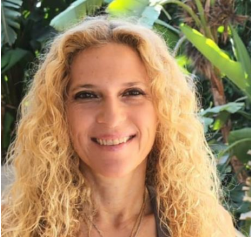 Dear students,
On the eve of the new academic year, I wish each and every one of you
 a successful and wonderful academic year ahead. 
Since the horrific events of October 7, we have been in a difficult period of war. We will do everything we can to provide you with a safe and supportive environment.
Studying at the University of Haifa is a significant life experience, both in terms of the acquired knowledge and the personal growth. We, at the Decanate, will be there to assist you and provide you with a pleasant home-away-from-home experience. 
Our dormitories are located in one of the most beautiful areas in Haifa and in Israel.   I hope that you will enjoy this wonderful location as well as its exceptional cultural mosaic. Joining the University of Haifa and our dormitories is a great opportunity to engage with new friends, to cohabit in an atmosphere of mutual respect and closeness of hearts.
In line with our yearly tradition, you will choose the dormitories' coordinators of cultural and social activities. I invite all of you to participate, initiate, contribute and strengthen these activities and the feeling of togetherness. 
Our dormitory staff is at your service, with dedication and professionalism, to take care of any need that may arise. Our door is always open and you are welcome to contact us with any questions or requests you may have.
We make every effort to provide you a warm and aesthetic living environment. We hope that together with us you will contribute to the maintenance of the structure and contents of your private living areas, and the communal areas. Together we will create a homely and a pleasant environment. 
Along with the dormitory services, the Decanate offers additional services for you, such as scholarships, psychological support, the units of accessibility and learning disabilities; academic excellence; The Career Center (professional and academic counseling and guidance); the unit for social involvement (a great opportunity to contribute to the community and to take part in one of the university's main goals - the promotion of social and environmental sustainability, in line with the UN's Sustainable Development Goals). 
On behalf of myself and the entire Decanate team, I wish you a happy and a successful year. 
Yours, 
Prof. Batya Engel -Yeger
    Dean of Students
4
ברכת דיקנית הסטודנטים
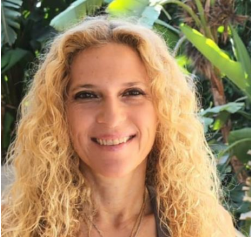 الطّلّاب والطّالبات الأعزّاء:
أهنّى جميع نزلاء المساكن الطّلّابيّة؛ الطّلبة القدامى والجُدد لسنة 
2025/2024
وأتمنّى لهم سنةً جيّدةً وناجحةً في المساكن المتواجدة في أحد أجمل أماكن حيفا وإسرائيل. 
الدّراسة في جامعة حيفا هي تجربةٌ حياتيّةٌ مهمّةٌ، من حيث المعرفة المكتسبة وأيضًا من حيث النّمو الشّخصي. سنفعل كلّ ما بوسعنا لتمكينك من الحصول على تجربة دراسةٍ جيّدةٍ، وإقامةٍ ممتعةٍ ودافئةٍ في المساكن الطّلّابيّة.
نحن فخورون بتفرّد جامعتنا، والتّعدّديّة الثّقافيّة الّتي تمثّلها، والّتي تنعكس بين نزلاء السّكن الطّلّابي. نأمل أن تحظوا بفرصةٍ رائعةٍ لمقابلة أصدقاء جدد، والعيش معًا في جوٍّ من الاحترام المتبادل، المراعاة والألفة.
كما هو الحال في كلّ عامٍ، ستختارون المركّزين الثّقافيّين في المساكن من بين النّزلاء. يُبادر المركّزون إلى القيام بأنشطةٍ ثقافيّةٍ واجتماعيّةٍ لمصلحتكم\ن. جميعكم مدعوّون\ات للمشاركة والمبادرة والمساهمة وتقوية الهويّة الثّقافيّة والشّعور بالعمل الجماعي.
موظّفو السّكن الطّلّابي لدينا تحت تصرّفك، بتفانٍ ومهنيّةٍ، من أجل الاهتمام ومعالجة أي احتياجاتٍ قد تظهر. البابُ مفتوحٌ للتّواصل معنا بخصوص أي أسئلة أو طلباتٍ. نحن نبذل قصارى جهدنا لتوفير بيئةٍ معيشيّةٍ دافئةٍ وجميلةٍ، ونطلب منك الانضمام إلى جهودنا للحفاظ على المبنى ومحتويات الشّقّة وأماكن التّجمّعات العامّة. معًا سنخلقُ بيئةً أسريّةً، ممتعةً ومحترمةً.
إلى جانب خدمات السّكن الطّلّابي، تقدّمُ عمادة شؤون الطّلبة خدماتٍ إضافيّةً لك، مثل: المنح الدّراسيّة، الدّعم النّفسي، الدّعم في مسائل الإتاحة والعسر التّعليمي. تشمل وحدات عمادة شؤون الطّلبة أيضًا وحدة الامتياز الأكاديمي (الّتي تساعد في التّعامل مع التّحدّيات التي تواجه الطّلبة أثناء الدّراسة)، كما وتشمل وحدة مركز التّطوير المهني (الّتي تتعامل مع الإرشاد والتّوجيه المهني والأكاديمي)، ووحدة التّداخل الاجتماعيّ، والّتي تمّكنكم\ن من العمل لأجل لمجتمع. وبهذه الطّريقة يمكنك المشاركة في أحد الأهداف الرّئيسيّة للجامعة - المساهمة في الإنسانيّة، من خلال تعزيز الاستدامة الاجتماعيّة والبيئيّة – وفقًا لأهداف التّنمية المستدامة للأمم المتّحدة. 
 
نحنُ هنا من أجل كل طالب وطالبة!
باسمي وباسم جميع طاقم العمادة، نتمنّى لكم\ن سنةً دراسيّةً موفّقةً، مُثمرةً وممتعةً.
من أجلكم\ن
بروفيسور باتيا انجل-يجر
عميدة شؤون الطّلبة
5
ברכת מנהלת המעונות
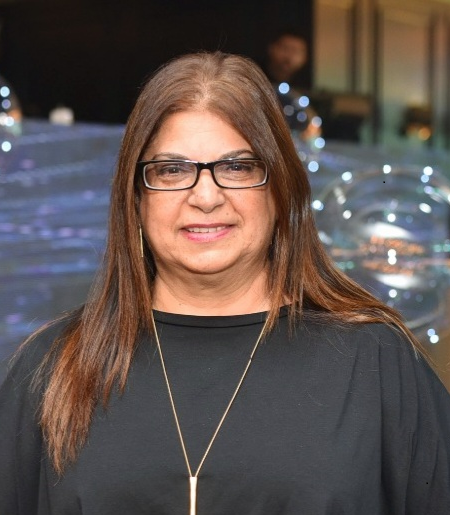 דיירים יקרים,
 
ברוכים הבאים למעונות הסטודנטים באוניברסיטת חיפה.  
עשיתם בחירה נכונה, גם לגור קרוב ללימודים וגם להרגיש בית.
צוות המעונות עומד לרשותכם 24 שעות ביממה, על מנת להעניק לכם את 
כל השירותים הנחוצים למגורים בראש שקט, כך שתוכלו להתפנות ולהצליח בלימודים. 
באמצעות המידע במידעון זה, תוכלו לנהל אורח חיים הרמוני ולאפשר תנאי 
מגורים איכותיים וטובים בזמן לימודיכם באוניברסיטת חיפה.
החיים המשותפים של ציבור סטודנטים רחב והטרוגני מאד מבחינה חברתית 
ותרבותית, הם משימה מורכבת, מאתגרת ומעניינת. 
הרוח הכללית הנושבת במעונות היא רוח של הרמוניה והבנה בין תרבותית. 
המטרה המרכזית שלנו הינה לאפשר לכם להגשים את שאיפותיכם 
האקדמיות והמקצועיות במסגרת קהילה חמה ונעימה. 
הגשמת מטרה זו תלויה רבות בשיתוף פעולה מלא מצדכם. ככל שתקפידו 
למלא אחר התקנות והכללים ולשמור על הזכויות והחובות ועל כבוד הזולת, 
על תרבותו ועל ערכיו, כך נצליח כולנו להשיג את המטרות המשותפות.
לצד המטרה המרכזית, רשמנו כמה שיפורים משמעותיים שהוכנסו למהלך 
החיים במעונות כבר בשנה הקודמת, ופנינו לשיפורים נוספים בעתיד. 
אנו מאחלים לכם שהות נעימה וחווייתית. 




                                          שלכם בברכה,
                                               אסנת
                                       אסנת ויינשטיין
                           מנהלת היחידה למעונות ודיור
6
צוות המעונות
שעות פעילות וקבלת קהל : ימים א'-ה' בשעות  14:00 – 08:30
7
סוגי המעונות
מעונות "פדרמן"
מעונות "פדרמן" מצויים במתחם הקמפוס ומכילים כ- 435 מיטות. 
הדירות מחולקות ל- 3 חדרים, שני סטודנטים בכל חדר. 
לכל דירה שירותים, מקלחת, מטבח ופינת אוכל משותפים.
 
הציוד הנמצא בכל דירה:        	הציוד הנמצא בכל חדר:
כלי ניקיון                                  	  ארון 4 דלתות
מטאטא                                   	  מדפים
מגב                            	  	  2 מיטות
יעה                             	       	  2 מזרונים
פח אשפה                   	        	  2 שולחנות כתיבה מברשת לשירותים     	          	  2 כסאות
ארונות מטבח        	                    	  וילונות
דלי שטיפה          	                 	  סלסלת אשפה
מקרר חשמלי                            	  מראה
כיריים חשמליות			  מזגן+שלט למזגן
מזוזה
אינטרנט אלחוטי

*הציוד יינתן בתחילת השנה בלבד.
8
סוגי המעונות
מעונות טליה
הקומפלקס מצוי במתחם הקמפוס ובו : 
סטודנטים לתואר ראשון- דירות בנות 6- 5 חדרים - לכל דייר חדר, שירותים ומקלחת צמודים. לכל דירה מטבח, פינת ישיבה ופינת אוכל משותפים. 
סטודנטים לתואר מתקדם - דירות בנות 3 חדרים – לכל דייר חדר, שירותים ומקלחת צמודים. לכל דירה מטבח, פינת ישיבה ופינת אוכל משותפים.
לזוגות נשואים דירות בנות 2 חדרים – בכל דירה מטבח מאובזר, מקלחת ושירותים צמודים, פינת אוכל ופינת ישיבה.
דירות המותאמות לנכים
אחד מבנייני "טליה" – נבנה בשיתוף פעולה עם עירית חיפה, ומיועד לבני חיפה.
הציוד הנמצא בכל דירה:     	    הציוד הנמצא בכל חדר:
מקרר חשמלי   		    ארון בגדים                             
כיריים חשמליות   		    ארונית מדפים                          
ארונות מטבח                                   מזגן+שלט למזגן
אינטרנט אלחוטי		    מיטה                          
כלי ניקיון:   		    מזרון                	       
מטאטא  		                     שולחן כתיבה 
מגב   	                           	    כיסא סטודנט
יעה                                	    וילון   
פח אשפה        	                     סלסלת אשפה                                  
דלי שטיפה        	       	    שידה (2 שידות לזוגות נשואים)                                 
מברשת לשירותים		    מזוזה
מזוזה
פינת אוכל הכוללת: שולחן מטבח וכסאות
פינת ישיבה הכוללת: שולחן סלוני, שידת טלוויזיה וכורסאות ישיבה.

*הציוד יינתן בתחילת השנה בלבד.
9
סוגי המעונות
מעונות בריטניה
מעונות "בריטניה" מצויים במתחם הקמפוס ומיועדים בעיקר לסטודנטים ותיקים ולחוקרי המכונים מחו"ל ומהארץ.
 
במעונות  6 יחידות דיור – דירות בנות 6 חדרים, לכל דייר חדר. 
 
לכל דירה 2 מקלחות, 2 חדרי שירותים, מטבח, פינת אוכל וסלון משותפים.
 
הציוד הנמצא בכל דירה:                          הציוד הנמצא בכל חדר:
מקרר		                             ארון קיר		
כיריים חשמליות		            מיטה 
שולחן וכסאות לפינת אוכל	            שידה 
פינת ישיבה סלונית		            כיסא משרדי
מברשת לשירותים                                   סלסלת אשפה
מגב                                                        וילון 
דלי שטיפה 	                            מראה	
מטאטא                                                  מזוזה
יעה 			           מזגן+שלט למזגן
פח אשפה בשירותים                               שולחן כתיבה + מגירות
פח אשפה מטבח                                     מזוזה
אינטרנט אלחוטי
 

 *הציוד יינתן בתחילת השנה בלבד.
10
סוגי המעונות
מעונות שקמה
ממוקמים בשכונת רוממה החדשה בחיפה, כ- 20 דקות נסיעה מהאוניברסיטה. 
כל הבניינים עברו שיפוץ כללי כולל ריהוט חדש.
דירות חדר הכוללות מטבחון מאובזר (מקרר, כיריים, ארונות מטבח), מקלחת ושירותים משותפים. 
בכל דירה 2 סטודנטים. לכל סטודנט מיטה, ארון בגדים, שולחן עבודה וכיסא משרדי.
 
במעונות ישנו חדר כביסה לשימוש חופשי של דיירי המעונות. 
הציוד הנמצא בכל יחידה :
ארון בגדים 		סלסלת אשפה
2 מיטות			מטאטא
2 שולחנות כתיבה 		מגב
2 כיסאות		יעה
מדפים 			פח אשפה
מקרר 			מברשת לשירותים
כיריים			דלי שטיפה
מזוזה	                             אינטרנט אלחוטי
			
*הציוד יינתן בתחילת השנה בלבד.
11
תחזוקה
תחזוקת דירה במעונות
חובתו של דייר לדווח למשרד על כל תקלה, בלאי או חוסר, בו הוא נתקל בעת כניסתו לדירתו החדשה ובמשך תקופת מגוריו בה. 
דיירים שלא יעשו כך יחויבו בגין הנזק/החוסר. 
כמו כן, יחויבו הדיירים על נזקים שנעשו במתכוון, עקב אי מילוי ההוראות או עקב רשלנות.
הודעה על תקלה-
יש למלא באופן מקוון באתר האינטרנט של המעונות או ללחוץ כאן.
מפתחות – 
כל דייר מקבל זוג מפתחות + מחזיק + מפתח לתיבת הדואר, אותם עליו להחזיר עם עזיבתו. במקרה של אובדן יודיע על כך הדייר למשרד המעונות אשר ימציא לו מפתחות חלופיים ויחייב את חשבונו בעלות השכפול והמחזיק בסך 50 ש"ח. 
פתיחת דלתות – 
פתיחת דלתות בחדרי המעונות בהתאם לבקשת דייר ששכח את מפתחות תעשה כדלקמן: בשעות הפעילות של המשרד דהיינו      17:00 – 08:00 ללא תשלום ע"י עובדי אחזקה.בין השעות 24:00 – 17:00 יפתח את הדלת כונן המעונות ויחתים את האורח על התחייבות לתשלום בגובה של 25 ₪ שתגבה ממנו באמצעות הוראת הקבע. לאחר השעה 24:00 ועד השעה 08:00 בבוקר למחרת ישלם הדייר בגין פתיחת דלת חדרו/דירתו 50 ₪ 
חל איסור מוחלט לשכפל מפתחות במקום אחר.
12
תחזוקה
צריכת חשמל – 
הדייר ימנע מבזבוז חשמל. הדיירים יחויבו בעלות צריכת החשמל על פי קריאת מונה בכל דירה (כל חודשיים).
מיזוג – בכל דירה וחדר בקמפוס מותקן מזגן. אין להחזיק או להשתמש בתנורי חימום חשמליים שלא באישור מראש.
ניקיון – על הדיירים לדאוג לניקיון השטח הציבורי בדירה ולחדרם לפחות אחת לשבוע. ביקורות ניקיון יערכו לפרקים. 
דירה אשר תמצא מלוכלכת, כל דייריה יחויבו בקנס כספי.
טיפול במקרר – חובה להפשיר את המקרר אחת לחודשיים. אין להשתמש במכשיר חד לניקוי הקרח שהצטבר! 
מערכת המים – הדייר ימנע מבזבוז מים. אין לשפוך שאריות אוכל לתוך הכיור. 
מים חמים -  יכולת הקיבול של דודי המים מוגבלת ועל הדיירים להתחשב בחבריהם, ובשעות הלחץ בבוקר ובערב להשתדל לקצר את שהותם במקלחת.
שונות - אין להניח על השולחנות ומשטחי ריהוט אחרים טוסטרים וכיו"ב אשר השימוש בהם גורם נזק לציפוי הפורמייקה/ העץ.
אין להעביר כל ציוד מדירה לדירה או בין החדרים 
ואין להוציא כל ציוד מכל מתקן אחר.
בשום מקרה לא יתקן/יטפל דייר בתקלות תחזוקה באופן עצמאי!!!

אין לצייר ולקשקש על הקירות ועל הריהוט, לתקוע מסמרים בקירות או להשתמש בדבק לתליית תמונות וקישוטים אחרים. ניתן לעשות כך רק על גבי לוחות העץ שבחדרים.
בביקורות שגרתיות שיערכו ע"י המשרד בדירות, ייבדקו נושאים אלו ואופן קיום ההוראות וההנחיות שלעיל. ביקורת בדירה שדייריה לא יקיימו את ההוראות הנ"ל יועברו לידיעת מנהלת המעונות ותהיה להם השפעה על ההחלטה בדבר הקבלה למגורים בשנה הבאה ועל המשך תקופת המגורים הנוכחית של דיירי אותה דירה.
13
רווחה
מתקנים לשירות הדיירים
עמדת מחשבים ומכונת צילום - 
עמדת מחשבים ומכונת הצילום ממוקמים בלובי פדרמן בקומה 9. כמו כן ממוקמות כיתות בבניין פדרמן ובנין טליה. הפעלת מכונת הצילום באחריות מנהל התפעול האחראי לטיפול שוטף, מילוי דפים והשגחה על המכונות. שם האחראי ומספר הטלפון מופיעים בעמדת מכונת הצילום. 
מכונות שתייה, חטיפים - 
המכונות מוצבות בלובי פדרמן בקומה 9.
בכל תקלה שהיא יש לפנות לטלפון המופיע במדבקה המודבקת על המכונה.
בית כנסת - 
בית הכנסת "ישראל הצעיר" ממוקם במבנה "פדרמן" בגוש 5 (קומה 2 במעלית). בית הכנסת פתוח לתפילה בימי השבוע, בשבתות וחגים. לפרטים נא לפנות למנהל תפעול המעונות או למשרד המעונות.
מכולות אשפה - 
"פדרמן" – פחי אשפה ממוקמים בקומות הבאות:2,4,6,7,9,11.
"טליה" - פחי אשפה ממוקמים ברחבי הבניינים.
2 מכולות אשפה נוספות בצד המזרחי .
מכולה לאיסוף בקבוקים למחזור ממוקמת בטיילת המעונות.
חדרי מחשבים - 
"פדרמן" - גוש 1 , קומה תחתונה (קומה 6). לובי פדרמן, קומה 9.
"טליה" -  רחוב חרוב , גוש 800 (כולל טלוויזיה ותמי בר). רחוב אלה, גוש 100 , קומה 2 (מיועד לנכים). רחוב גומא, גוש 300.   
שעות פעילות חדרי המחשבים : 24:30 – 8:00	
במהלך תקופת הבחינות תישקל פתיחה ל 24 שעות ביממה של חדרי מחשבים.
הפעילות בחדרי המחשבים באחריות הדיירים.
14
רווחה
אינטרנט  אלחוטי–      
שרותי האינטרנט ניתנים לדיירי המעונות ללא תשלום באמצעות חברת הוט.
במעונות פועלת רשת אינטרנט אלחוטית באמצעות סיבים אופטיים אלחוטית של חברת הוט.
להלן פרטי חיבור לרשת האינטרנט: 
שם רשת: HuDorm - ללא צורך בסיסמא
במקרה של תקלה, יש לפנות ישירות לשירות הטכני בחברת הוט בטלפון:0772755303
נדרש להזדהות טלפונית באופן הבא:
מעונות אוניברסיטת חיפה, בניין מגורים+ מספר חדר
לרשותכם בכיתות המחשבים, לובי פדרמן, מועדונים וטיילת המעונות, 
רשת אלחוטית חופשית. 
חדרי כביסה - 
חדרי הכביסה לשימוש הדיירים הינם בתשלום במזומן או בכרטיס אשראי. יש להצטייד באבקת כביסה, מרכך ולשמור על תקינות המכשירים ועל ניקיון חדרי הכביסה.
חדרי הכביסה פתוחים 24 שעות ביממה. "פדרמן" – גוש 3 קומה 4 במעלית. מכיל 4 מכונות כביסה ו - 4 מיבשים.
"טליה" - רחוב ברוש כניסה 4 , קומה 2. מכיל  מכונת כביסה  ומייבש.
רחוב גומא כניסה 4 , קומה 2. מכיל 2 מכונות כביסה ו – 2 מייבשים.
רחוב ורד בחדר מדרגות המזרחי. מכיל 2 מכונות כביסה ו – 2 מיבשים.
חדר כביסה ברחוב חרוב ליד חניון 2 – בצד המזרחי.
חדר כביסה לנכים - ממוקם ברחוב אלה כניסה 4,קומה 2. מכונת כביסה ומייבש.
האכלת חתולים-
במעונות הוצבו פינות להאכלת חתולים, לאור זאת חל איסור מוחלט להאכיל חתולים במבואת הכניסה לבניין פדרמן, בלובי פדרמן ובכל הכניסות לדירות המגורים במעונות. פעולה זו מהווה השחתת ציוד האוניברסיטה ומפגע תברואתי.         העובר על ההנחיות צפוי לדיון משמעתי הגורר קנס.
15
רווחה
מועדונים – 
"מועדון הטיילת" ממוקם  בבניין הציבורי ובו פינת ישיבה, טלוויזיה, מערכת קולנוע ביתית + מסך ענק. יש להקפיד לשמור על הציוד ועל ניקיון המקום. אין להניח רגליים על הכיסאות, הכורסאות והשולחנות.  
חל איסור על עישון במועדון ובכל מתקני הציבור במעונות.
אסור להוציא מהמועדון כל ציוד שהוא ללא אישור.

מרכז כתיבה אקדמית-
מועדון אינטרנט בקומה ה-800 בטליה. כולל פינות למידה, אינטרנט אלחוטי, עמדות מחשב, טלוויזיה, כבלים, מתקן תמי בר ועוד.
תרבות וחברה במעונות -  
התכנית התרבותית-חברתית במעונות פועלת בשיתוף פעולה מלא עם גורמים רבים בקמפוס כגון: אגודת הסטודנטים, ביה"ס לתלמידי חו"ל, קמפוס ירוק, היחידה למנהיגות וכו'. 
במסגרת התכנית יתקיימו במועדון המעונות מסיבות, סרטים, ירידים, הרצאות, תחרויות ועוד. התכנית תופעל באמצעות מדריכים חברתיים וזאת במטרה ליצור חיים משותפים והרמוניים העונים לצורכי מגוון הדיירים במעונות. כמו כן יעמדו המדריכים לשרות ורווחת הדיירים בכל שאלה, בקשה ועניינים אישיים.
מינימרקט - 
המינימרקט ממוקם ליד המועדון. 
שעות פתיחה : א' – ה' , 20:00 – 08:00. 
יום ו' וערבי חגים : 14:00- 08:00. טלפון:   8264446- 04
16
דואר
תיבות הדואר מוצבות במשרדי הקבלה וההרשמה שליד המינימרקט.דברי דואר מתקבלים עבור דיירי המעונות במשרד המעונות ומחולקים בכל יום בתאי הדואר. לכל דירה מוקצה תא דואר אחד הנושא את מספר הדירה. בהתקבל חבילות או דואר רשום נשלחת הודעה לדייר.
כתובת המעונות לקבלת מכתבים :
פדרמן/ טליה/ בריטניה:
 מעונות הסטודנטים, אוניברסיטת חיפה
 פדרמן/טליה/בריטניה (בהתאם למעון בו הינך מתגורר),  דירה __
 שד' אבא חושי 199, הר הכרמל, חיפה , מיקוד 3498838
 
   Haifa University Dormitories
   Talia/Federman /Britania (Depend in the house you live in)
   Apartment ___, Room ____
   Aba Khoushy Avenue 199, Mt Carmel , Haifa 3498838  
 
שקמה:
  מעונות שקמה,  דירה _____
  שקמה 11 , רוממה החדשה , חיפה, מיקוד 3473929.

   Shikma Dormitories Room ____      
   11 Shikma St, New Romema
   Haifa 3473929
17
חניון המעונות
חנייה
למעונות הסטודנטים חניון מקורה דו קומתי ובו 100מקומות חניה. מחיר התו לשנה"ל הנו על סך 300 ₪. מחיר תו חניה לסמסטר אחד 150 ₪.
קנס בחניה אסורה 75 ₪ בחניית נכים 150 ₪.
בקשת חניה חד פעמית לאורח ללא תשלום, באמצעות טופס מקוון באתר המעונות עד השעה 14:00 של יום הביקור.
זכאים לתווית חניה- סטודנטים דיירי מעונות שבבעלותם רכב או שהרכב בבעלות הוריהם אך בשימושם. בעל/ת תו נכה או נכה מעל 60% נכות ללא תשלום בהצגת מסמכים. חלוקת תו חנייה לזכאים תחל עם פרסום בתחילת שנה"ל .
יש להצטייד במסמכים הבאים-צילום תעודת דייר/ת מעונות, רישיון נהיגה, רישיון רכב, ביטוח רכב ות.ז. 

 נוהל פתיחת שערים לכניסת כלי- רכב
במהלך שנת הלימודים ובתקופת פגרת הקיץ תתאפשר פתיחת שער בריטניה כביש תחתון רחוב הדס לצורך הכנסת או הוצאת ציוד אישי בעת קליטות או עזיבות בלבד.                                                
כל זאת בתאום ואישור של קב"ט המעונות, ללא תיאום ואישור מראש לא יפתח השער.
פתיחת השער תתבצע כדלקמן:
ימים א' – ה' משעה 09:00 עד השעה 16:00 בתאום עם קב"ט המעונות. 
לאחר השעה 16:00 תתאפשר פתיחת השער אחת לשעתיים ולא יאוחר מן השעה 22:00 בתאום עם כונן המעונות.
בסוף שבוע (שישי- שבת) יפתח השער לצורכי עזיבות וקליטות פעמיים ביום בשעה 10:00 בבוקר ובשעה 16:00 אחה"צ.
18
נוהל כניסת מבקרים למעונות
הכניסה של מבקרים ואורחים למעונות תתאפשר רק דרך הכניסה הראשית! (הכניסה לחניון המעונות). כניסת אורח/ת מותנית בהפקדת תעודה מזהה/בדיקת כבודה/ תיעוד במחשב
חובתו של המאבטח לבקש ממבקר הנכנס למעונות להפקיד תעודה מזהה עד צאתו מהמקום. בעת צאתו של המבקר יחזיר לו המאבטח את התעודה. 
דיירי המעונות יציגו בפני המאבטח תעודת דייר. במידה שהתעודה אינה ברשותם יפקידו תעודה מזהה וירשמו ביומן המבקרים. לכשיציגו את תעודת הדייר בפני המאבטח, תוחזר להם התעודה. התעודות המופקדות ישמרו בעמדת האבטחה הראשית עד להשבתן לבעליהן.
לא תותר כניסה של מבקרים ודיירים שלא עפ"י נוהל זה.
כניסות- מהכניסה הראשית תתאפשר כניסה לדיירי המעונות, אורחים, מבקרים ורכבים.
עמדת אבטחה משנית נמצאת בקצה טיילת בניין רב תכליתי ומשמשת הולכי רגל בעלי מוגבלויות רפואיות וכבדי ראייה, בשליטה של עמדת האבטחה הראשית.
ניתן לצאת בכל שעות היום והלילה באמצעות הקרוסלה שליד עמדת הטיילת.בשעות בהן המשרד סגור, מתפקדת עמדת האבטחה הראשית כמוקד וניתן להשאיר הודעות על תקלות לכונן המעונות או להזעיק כונן בעת הצורך.
19
נוהל כניסת מבקרים למעונות
אישורי לינה
דייר במעונות פדרמן המעוניין להלין אורח במעונות יגיש בקשה מקוונת באמצעות אתר האינטרנט של המעונות עד השעה  14:00, ניתן ללחוץ כאן. דייר במעונות טליה  יקבל אישור לינה בעמדת האבטחה, עד השעה 24:00. דייר שלא ידאג מבעוד מועד לאישור לינה, יאלץ אורחו לעזוב את המעונות בתום שעת הביקור, דהיינו בחצות.
בשבועיים הראשונים לתחילת שנת הלימודים לא יינתנו אישורי לינה.
הלנת אורח ללא אישור אסורה בתכלית וינקטו צעדים משמעתיים כנגד הדייר!
כניסה לאוניברסיטה בשעות הלילה
בימים א'-ה' ייסגר שער כרמל מהשעה 22:00. בסופי שבוע/כניסת שבת/ חגים/ חופשות ייסגר השער מהשעה 14:00 ועד יום למחרת צאת החג / חופשה / שבת 06:00. הכניסה דרך שער כרמל לדיירי המעונות ואורחיהם לאחר השעות הנ"ל תהיה כדלקמן: 
בכניסה לשער כרמל מצד שמאל קיימת קרוסלה עליה מותקנת מצלמה. הדייר/אורח יציג תעודת דייר/זהות מול המצלמה לצורך זיהויו ע"י מאבטח המעונות. מאבטח המעונות יאפשר כניסה בהתאם לנהלים. 
אפשרות יציאה לכיוון שער כרמל אפשרית בכל שעות היממה, גם דרך הקרוסלה.
במקרה של תקלה בקרוסלה, יש להתקשר למוקד הביטחון 04-8240723 
או לעמדת האבטחה 04-8240370.
לדיירי המעונות בעלי תוויות ואישורים חד פעמיים או תקופתיים, תותר הכניסה דרך שער דניה.
לאורחים המגיעים לאחר השעה 22:00 דרך שער דניה תותר הכניסה לקמפוס באישור מאבטח המעונות.
האורחים יהיו חייבים לפנות את כלי הרכב ממתחם האוניברסיטה 
עד השעה 07:00 למחרת.
20
נוהלי ביטחון ובטיחות במעונות
כונן מעונות
כונן מעונות נכנס לתפקיד במהלך השבוע החל בשעה 16:00 ובערבי שישי וחג החל בשעה 13:00. מתפקיד כונן המעונות לתת מענה לכל בעיה שתתעורר במהלך כוננותו וטיפול בכל אירוע חריג שיופנה אליו.
הכונן יטפל בפתיחת חדרי מחשבים, מועדון, סיורים בשטח המעונות וטפול בכל  אירוע חריג שיופנה אליו. ניתן יהיה לפנות אליו דרך עמדת האבטחה הראשית בכל בעיה שמתעוררת:
טלפון  בעמדת האבטחה: פנימי - 2370/2720 	 
                                    חיצוני - 04-8240370  / 04-8240720
מעונות שקמה: 054-2688329
מכשירי ההתראה בשקמה והאזעקה בעמדת האבטחה הראשית
בעמדת האבטחה הראשית וכן במעונות שקמה, ממוקמים מכשירי התראה לגילוי אש, אזעקה, אינטרקום מעלית, מערכת כריזה, מכשירי קשר, טלפונים. בכל מקרה בו מופעל אחד מהמכשירים הנ"ל יודיע על כך המאבטח מידית למשרד המעונות ולקב"ט המעונות או לכונן המעונות ולמוקד הביטחון. בעת הפעלת הכריזה יש להישמע להוראות הניתנות במערכת הכריזה ע"י הכונן / המאבטח או חברי כיתת הכוננות.
במקרה חירום תשמענה צפירות עולות ויורדות והודעת חירום במערכת הכריזה.
21
נוהלי ביטחון ובטיחות במעונות
עזרה ראשונה
דייר שאינו חש בטוב ונזקק לעזרה רפואית ראשונה יפנה למשרד המעונות. במידה שהמשרד סגור יפנה למוקד בעמדת האבטחה הראשית והמאבטח ידאג להזמין חובש ו/או כונן ואת אם הבית. 
מכשיר דפיברילטור- נמצא בלובי פדרמן בצירוף הנחיות הפעלה לבעלי תעודה בלבד.
במקרים חמורים יש לפנות לבי"ח "כרמל" 8250211 – 04 או למרפאת האוניברסיטה, קומה 500 בבניין הראשי בטלפונים הבאים: 8240703/ 8240237– 04 , פנימי 2237/2703.
המרפאה פתוחה בימים א' – ה' בין השעות 19:00 – 08:00 וביום ו' בין השעות 12:00 – 08:00.
במעונות שקמה ניתן לפנות לכונן המעונות בנייד 054-2688329
פינוי המעונות במצב חירום  
עם הכרזת מצב חירום במעונות תשמע הודעה במערכת הכריזה המורה לדיירים לפנות את הבניין. 
לפני הפינוי יוודא הדייר כי : 
1. מתגי החשמל בדירה סגורים, מכשירי חשמל כבויים ומנותקים.
2. ברזי המים סגורים.
3. שאר הדיירים בדירה ערים ומעודכנים לגבי הפינוי.
22
נוהלי ביטחון ובטיחות במעונות
פינוי המעונות במצב חירום
פינוי הדיירים יערך בצורה הבאה:
פדרמן:
דיירי גוש 1 בניין "פדרמן" – יפונו דרך כניסה ראשית מגשר המעונות / דלת תחתונה מתחת לגשר לטיילת המעונות.
לדיירי גוש 3 בניין "פדרמן" :
דירות 332 –  317  יפונו דרך הלובי, כניסה ראשית, מבניין המעונות לטיילת המעונות.
דירות 316 – 301  יפונו דרך מעבר לגוש – 1 יציאת חירום דלת תחתונה, דרך יציאת חירום כתת מחשבים צד מערבי לכיוון טליה 200, דרך יציאת חירום צד מזרחי לכיוון טליה 700.
דיירי גוש – 5 יפונו דרך יציאות בקומה 2 טליה 400 או 500 לרחוב הדס, יציאה בקומה -1 לכיוון רחוב הדס כתת מחשבים.
נקודת כינוס ורשום לדיירי פדרמן בטיילת ליד המינימרקט.
דיירי מעונות טליה 100, 200, 300, 400 יפונו לטיילת המעונות בצדו המערבי לנקודת כינוס ורשום.
דיירי מעונות טליה ובריטניה  800, 700, 600, 500 ובריטניה יפונו לטיילת המעונות בצדו המזרחי לנקודת כינוס ורשום.
נקודת כינוס ורשום נוספת רח' הדס תחתון.
 דיירי שקמה יפונו למקלט הנמצא במקום
במהלך הפינוי יכוונו את הדיירים חברי כיתת הכוננות לנקודות כינוס ורשום על פי המצב הקיים והנדרש .
 יש להישמע להוראות חברי כתת הכוננות.
23
נוהלי ביטחון ובטיחות במעונות
נהלי חירום

כיבוי אש-
 "פדרמן" : בכל קומה נמצאת עמדת כיבוי אש הכוללת מטף כיבוי, גלגלון, מזנק וקיימת מערכת התראה לגילו אש בכל דירה וחדר.
"טליה" : בכל קומה נמצאת עמדת כיבוי אש הכוללת גלגלון, מזנק וקיימת מערכת התראה לגלאי אש בכל דירה וחדר.
"בריטניה": בכל קומה עמדת כיבוי אש הכוללת מטף כיבוי, גלגלון, מזנק ומערכת התראה לגילוי אש בכל דירה וחדר.
"שקמה": בכל כניסה יש עמדת כיבוי אש הכוללת מטף כיבוי, גלגלון ומזנק ומערכת התראה לגילוי אש בכל דירה וחדר.

השימוש באמצעים אלו יעשה ע"י המוסמכים על כך בלבד במקרה בו יש צורך בטיפול דחוף השימוש במטף יעשה ע"י שחרור נצרה והתזת רסס כלפי מקור האש. 

זכור - שמן רותח לעולם אין לכבות במים.

שריפה הנובעת מתקלת חשמל לעולם אין לכבות במים.
חל איסור מוחלט על שימוש בצינורי כיבוי האש להשקיית גינות, רחיצת רכבים ו/או שימוש פרטי. העובר על ההנחיה צפוי לקנס.
24
נוהלי ביטחון ובטיחות במעונות
נספח בטיחות
בטיחות מכשירי חשמל
1.      לאורח מותר להביא לדירה מכשירי חשמל כגון: מאורר, מיקרוגל, טוסטר אובן, מנורת שולחן, מפזר חום. ובתנאי שהינם תקינים מבחינה חשמלית ונבדקו לפני הכנסתם לדירה על ידי חשמלאי מהמעונות. על המכשירים לשאת תו תקן ישראלי. עליהם להיות מצוידים בתקע תיקני ויוזנו משקע כוח קבוע (בקיר) בלבד.
2.       על המכשירים להיבדק, תקופתית, על ידי חשמלאי המעונות, על מנת לוודא תקינותו ותקינות הכבל והתקע (באחריות המשתמש). מכשירים אלו יש להציב כך שלא יפריעו למעבר. 
3.      המכשירים ישמשו לייעודם המקורי בלבד (דוג' אין לייבש בגדים ע"י תנור וכד').
4.      אין להשתמש במפצלים ו/או מאריכים , אלא באישור חשמלאי המעונות.
5.      אין להכניס ולהשתמש בדירה בתנור ספירלי, בעל סליל להט גלוי.
6.      על מכשירי החשמל להיות מוצבים במקום יבש ומרוחק ממקור רטיבות, ניירות וחומרים דליקים.
7.       אין להשאיר מכשירי חשמל  שהוזכרו לעיל מופעלים ללא השגחה.
8.      על כל תקלה במערכת החשמל, גז, יש להודיע מידית לתחזוקה במעונות, בכל מקרה אין לטפל בתיקוני חשמל וגז באופן עצמאי.
בטיחות אש
1.       אין להשאיר בדירה נרות דולקים או מקורות אש ללא השגחה (נרות, סיגריות).
2.       אין להבעיר בדירה אש חייה.
3.        אין לכסות את מכשירי גלאי העשן הנמצאים בתקרת הדירה והחדר.
4.       אין לכסות מנורות לבון על מנת למנוע התחממות ואפשרות לדליקה.
5.       אין לכסות את פתחי האוורור של מכשיר חשמלי.
6.       השימוש בגז על פי דף הוראות בטיחות הקיים בדירה (במעונות שקמה בלבד).
7.       במקרה של דליפת גז או חשש לכך אין להדליק או לכבות אורות בדירה – יש לפתוח חלונות לאוורור לסגור ברזי גז ולדווח מיידית על כך לתחזוקת המעונות.
8.       חל איסור מוחלט להשתמש בכיריים גז בדירות בהן השימוש הוא בכיריים חשמליות.
9.       אין לבצע שינויים במערכת גז.
10.       אין להניח או לאחסן פרטים כל שהם בעמדות כיבוי אש.
11.   אין לעשות שימוש כל שהוא בציוד כיבוי אש למעט בזמן שריפה.
12.   יש לשמור על מעברים פנויים מחפצים על מנת לאפשר מילוט בזמן חירום.
25
נוהלי ביטחון ובטיחות במעונות
כיתת כוננות מעונות
כיתת הכוננות מונה כ – 30 סטודנטים מתנדבים מקרב דיירי המעונות, וכוללים גם את הכוננים ומאבטחי המעונות. כיתת הכוננות פועלת בשעת חירום, בעת פיגוע, שריפה או כל אסון אחר, לצורך פינוי המעונות, טיפול בנפגעים, ברמת מתן עזרה ראשונה בסיסית, חבירה והגשת סיוע לכוחות מד"א ומשטרה. האחראי על כיתת הכוננות ואיושה הנו קב"ט המעונות. אנשי כיתת הכוננות אינם מקבלים שכר עבור תפקידם. במהלך שנה"ל עוברים אנשי כיתת הכוננות השתלמויות קצרות בנושאים כגון: החייאה, עזרה ראשונה בסיסית, כיבוי שריפות ותרגול פינוי המעונות .
במהלך שנה"ל יערך תרגיל לפינוי המעונות לצורך תרגול כיתת הכוננות ודיירי המעונות. הודעה על מועד התרגיל תפורסם בסמוך לתרגיל.
דיירים המעוניינים להצטרף לכיתת הכוננות יפנו לקב"ט המעונות בתחילת שנה"ל. 
חדרי בטחון
בשעת חירום בעת הצורך ישמשו כל חדרי הממ"ד במעונות טליה ובריטניה מרחב מיגון דירתי. בדירות זוגות, בעת חירום יפתח המעבר בין הדירות.
חדרי המדרגות בתוך בניין פדרמן ישמשו כמרחב מוגן וכן 
בית הכנסת וחדר הכביסה בגוש 3.
במעונות שקמה-קיים מקלט מוכן במקום.
קיים ממ"ד בחניון 1- במעונות טליה אשר ישמש את כל שוהי בניין ציבורי מועדון ומכולת וחממה בעת חירום.
26
גביית שכר דירה
אופן ומועד הגבייה- על מנת שתוכלו להיערך מבחינה כספית הוחלט כי שכר הדירה ייגבה ב – 10 לכל חודש (ייתכנו שינויים קלים במועד הגבייה). גביית שכר הדירה הינה בעבור אותו חודש. למשל, גבייה בתאריך 10.12 תהיה בעבור חודש דצמבר.
יתכן  שינוי בתאריך הגבייה (לפני או אחרי ה 10 בחודש) וזאת באם בתאריך זה חל חג, סופשבוע וכדומה.
גביית שכר הדירה מתבצעת באמצעות הוראות הקבע שלכם כפי שדיווחתם עליהן עם קבלתכם למעונות. תעריפי שכ"ד לשנה"ל תשפ"ה:












פירוט תשלום המקדמה ששולמה עם קבלתכם למעונות:
1200 ₪ ליחיד כולל:  700 ₪ פיקדון + 500 ₪ 
2250 ₪ לזוג  כולל:  1250 ₪ פיקדון + 1000 ₪
(הפיקדון יוחזר לאחר עזיבת הסטודנט/ית במידה שלא נותר חוב).
 
בחודש נובמבר החיוב ייעשה כדלקמן:
סטודנטים יחידים ותיקים שלא עזבו המעונות בקיץ- ישלמו בעבור התקופה  30.11– 01.10 . מסך תשלום שכר הדירה עבור תקופה זו יקוזז פיקדון משנה שעברה (700 ₪) + 500 ₪ מקדמה ששולמה השנה ,סה"כ יקוזזו 1200 ₪, וזאת בתנאי שלא נצבר חוב משנה קודמת.
סטודנטים יחידים חדשים-  ישלמו בעבור התקופה 30.11–9.10  מסך תשלום שכר הדירה תקוזז המקדמה בסך 500 ₪.
דיירים אשר רכשו תווית חניה יחויבו בחודש זה בעבור התווית.
27
גביית שכר דירה
מוני חשמל 
תשלום ראשון לחשמל יבוצע השנה בחודש ינואר, ויכלול חיוב בהתאם לשימושים בחשמל החל ממועד כניסתכם לדירה באוקטובר
לאחר מכן התשלום בעבור צריכת החשמל ייגבה יחד עם תשלום שכר הדירה בחודשים, פברואר, אפריל  ויוני.
אופן חישוב התשלום:
סכום התשלום של דירה = תעריף קוט"ש חשמל×   (צריכה קודמת – צריכה נוכחית)
סכום התשלום יחולק בין הדיירים עפ"י משך שהותם בדירה.
(*קוט"ש: יחידת מידה של צריכת חשמל).

גביית שכר דירה בקיץ
 
הארכת חוזה לתקופת הקיץ (יולי, אוגוסט, ספטמבר ואוקטובר):
1.     ישנה עלייה של תוספת של 10% בתעריפי שכ"ד בחודשי הקיץ , 
למי שאינו לומד בסמסטר קיץ.
2.     גביית שכר הדירה בהוראת הקבע בחודשים יולי, אוגוסט ,                                                     ספטמבר  תבוצע בסביבות ה- 20 בכל חודש.
 3.     קריאת מונה חשמל בחודשי הקיץ תבוצע בכל חודש (במקום פעם בחודשיים).


בכל שאלה לגביי השכר דירה, ניתן לפנות למרכזת הגבייה של המעונות,
גב' דלית אוסטר בטלפון 04-8288080
או במייל doster@univ.haifa.ac.il
28
עזיבה
חוזה המגורים תם בתאריך  30.06. על הדיירים המסיימים מגוריהם במועד זה להגיע למשרד המעונות עד השעה 14:00 למסירת מפתחות ותעודת דייר רק לאחר שמילאו את ההנחיות הבאות :
1.על הדיירים לנקות ולשטוף היטב את חדרם  ודירתם (מטבח, שירותים, וכן יש לפנות כל פריטי ציוד אישי) . 
2.חובה לנקות את המקרר.
3.אין להשאיר מצרכים, אוכל וכלים בדירה/בחדר.
4.יש לבדוק את הימצאותו ושלמותו של כל הציוד שהתקבל בתחילת המגורים ולדווח על חוסר או תקלה.
5.יש לכבות אורות, לסגור חלונות ולנעול את הדירה.
6.על כל הדיירים העוזבים את הדירה מוטלת אחריות למסירת הדירה בהתאם לנוהל זה ולכן כל הדיירים בדירה ידאגו לכך שחבריהם העוזבים לפניהם יותירו את חדרם ודירתם  לפי נוהל זה.
7.תווית  חניה לרכב (במידה ויש) תוחזר ביום העזיבה לקב"ט המעונות.
8.החזרת כבל אינטרנט ובדיקה כי קיים שלט בחדרים בהן הותקן מזגן.

עזיבה שלא על פי נוהל זה, חוסר או נזק כלשהו שיתגלו יחייבו בתשלום את כל דיירי הדירה. דייר שלא יפנה במועד יפונו חפציו ע"י המשרד והוא יחויב בתשלום עבור העברת חפציו ובגין ניקיון ואי החזרת מפתחות. דייר העוזב לפני מועד תום החוזה (הפרת חוזה) יחויב בתשלום של שכר דירה לשבועיים מ"יום העזיבה". 
"יום העזיבה" הינו היום בו עזב הדייר בפועל את המעונות אלא נקבע כדלקמן:
דייר העוזב בין 14 – 1 לחודש יחשב יום העזיבה כ - 15 באותו חודש.
דייר העוזב בין 31 – 15 לחודש יחשב יום העזיבה כ – 31 באותו חודש.
דייר אשר עוזב את המעונות שלא ע"פ תום חוזה, דהיינו הפרת חוזה, ישלם קנס נוסף – שבועיים מגורים.
29
עזיבה
החזר הפיקדון 
הפיקדון יוחזר רק לאחר אישור וחתימה של אם הבית ומנהל האחזקה על טופס העזיבה. טופס העזיבה יועבר לממונה על הגביה שתדאג להחזר הפיקדון.
הפיקדון יוחזר ישירות לחשבון הבנק האישי של הסטודנט.
הסטודנט לא יבטל את הוראת הקבע עד אשר יקבל מכתב / פיקדון שהעברנו לחשבון הבנק שלו את הפיקדון.
הוראת קבע: סטודנט אשר הוראת הקבע שלו לא תכובד בבנק יחויב בקנס בגובה 50 ₪ . במידה שהדבר חוזר ברצף על הדייר לשלם קנס בגובה 100 ₪.
הארכת חוזה המגורים – מגורי קיץ
לדיירים ניתנת אפשרות להאריך את חוזה מגוריהם למשך תקופת הקיץ, דהיינו לתאריכים שבין 01.07 עד ה- 15.09. לתקופה זו ולממשיכים עד תחילת שנה"ל הבאה יחול תעריף שכ"ד הגבוה ב- 10%.   
סטודנטים אשר לומדים בסמסטר קיץ  לא  יחויבו בתוספת זו ובלבד שיעבירו את אישור לימודי הקיץ למרכזת גביית שכ"ד, 
גב' דלית אוסטר, בתחילת הקיץ.                                 
הודעה בדבר הארכת חוזה המגורים לאחר ה- 30.06 תפורסם מטעם משרד המעונות במהלך חודשים אפריל – מאי.
30
שירות עמית
מרכז ברמן לייעוץ פסיכולוגי
המדור הקליני –
שירות עמית- שירות סוציאלי לדיירי המעונות
 דייר/ת מעונות!
אם את/ה מתמודד/ת עם בעיה כלשהי-
 כלכלית, תעסוקתית, אקדמאית, רגשית ו/או חברתית
פנה אלינו ל-
 
שירות "עמית"-
סיוע אישי לדיירי מעונות הסטודנטים
 
אנחנו כאן כדי לעזור לך!
 
ניתן לתאם פגישה או להתייעץ עם מרכז השירות
גב' נתנאל פרבשטיין
להשארת הודעה: 
טל. 04-8240862 (פנימי – 52862)
במייל: nfarbstei@staff.haifa.ac.il

-השירות ללא תשלום-
31
שירותי דיקנאט
מידע על שירותי דיקנאט הסטודנטים
 
היחידה למצוינות אקדמית
פועלת למען קידומם האקדמי של הסטודנטים באוניברסיטת חיפה
ומגישה שירותי ייעוץ ותמיכה אקדמיים ואישיים לכלל הסטודנטים.
 
היועצות האקדמיות ביחידה מציעות שירותי ייעוץ ותמיכה אקדמיים ואישית לכלל הסטודנטים לתואר ראשון.
בנוסף, מציעה היחידה סיוע ייחודי לסטודנטים יוצאי אתיופיה, סטודנטים מהחברה הערבית וסטודנטים עולים חדשים.השירותים המוצעים במדור:
 
ייעוץ אקדמי: סטודנטים מוזמנים להגיע למשרדי היחידה, בשעות הקבלה של היועצות האקדמיות, ולהתייעץ בכל נושא ובעיקר בנושאים אקדמיים: בניית מערכת לימודים, התארגנות בתהליך הלמידה, התלבטויות ובעיות אחרות.
שיעורי עזר: סטודנטים המתקשים בקורסים שונים בלימודיהם, מוזמנים להיעזר במערך שיעורי העזר. השיעורים ניתנים על-ידי סטודנטים מצטיינים משנים מתקדמות או מתארים מתקדמים. בנוסף, מציעה היחידה את המרכז לכתיבה אקדמית העוסק בכתיבת עבודות סמינריוניות בליווי מורי היחידה.
קורסי תגבור לקורסים אקדמיים: במהלך שנת הלימודים מתקיימים קורסי תגבור בשיתוף חוגי הלימוד. הקורסים ניתנים בנוסף להרצאות ולשעות התרגול המועברים מטעם חוגי הלימוד ומועברים בתיאום עם המרצה ובהלימה לתכני הקורס.
חונכות אישית: סטודנטים הזקוקים לליווי אקדמי ואישי רצוף במהלך שנת הלימודים ומאותרים על-ידי צוות היחידה, מקבלים סיוע של חונכות אישית הניתן על-ידי סטודנטים מצטיינים באוניברסיטה בהתאם לחוגי הלימוד השונים.
              
אתם מוזמנים לפנות אלינו בכל שאלה,
צוות היחידה למצוינות אקדמית
 טל: 04-8249964 (53964)
32
היחידה לייעוץ פסיכולוגי
היחידה לייעוץ פסיכולוגי
ברחבת המעונות נמצאת היחידה לייעוץ פסיכולוגי, אשר נותנת מענה לכלל הסטודנטים בקמפוס, המנסים למצות את הפוטנציאל האקדמי, אך העומסים הרגשיים אינם מאפשרים זאת.
ניתן לפנות לעזרה בתחומים מגוונים: קשיי הסתגלות ללימודים ולמעונות, דימוי עצמי נמוך וחוסר ביטחון, חרדת בחינות, קושי בקבלת החלטות בחיים, מצבי משבר ביחסים זוגיים או משפחתיים, תחושת בדידות, קושי ביצירת זוגיות.
הצוות הטיפולי:
הטיפולים אינם ניתנים ע"י סטודנטים אלא ע"י צוות מקצועי ומנוסה. ניתן להגיע לטיפול אישי או זוגי. הפגישות מתקיימות פעם בשבוע למשך 50 דקות, במחיר מסובסד של 16 ₪ למפגש, גם בחופשת הסמסטר ובחופשת הקיץ. 
איך פונים?
יש למלא שאלון המופיע באתר: ./https://dekanat.haifa.ac.il
בפגישת ההכרות ניתן להתייעץ על הרלוונטיות של הטיפול.
עלות מפגש הכרות הינה 160 ₪.
בהתאם להתרשמות ממפגש ההכרות מתבצע השיבוץ תוך מספר שבועות.
השיבוץ נעשה בתאום עם הזמנים של הסטודנט.
הטיפולים מתקיימים בימי א'-ה' בין השעות 08:00-18:00.
סוגי טיפול:
ישנם טיפולים פרטניים או זוגיים. כמו כן ישנם טיפולים ממוקדים במיומנויות למידה או ב- CBT.
סודיות :
על כל המידע הנמסר במהלך הטיפול חל חיסיון מלא. לא ניתן למסור כל מידע 
(אפילו על עצם הפניה ליחידה) לגופים בתוך האוניברסיטה או מחוץ לה, ללא בקשתו המפורטת של הפונה, כמו גם חתימתו על טופס ויתור סודיות.
שעות הפעילות של המזכירות וטלפונים:
המזכירות פתוחה בימים א'-ה' בין השעות 08:30-15:00.
ניתן לפנות בטלפון חיצוני 04-8249334 או פנימי 3334,
ניתן להשאיר הודעה קולית 24 שעות ביממה או לפנות במייל: mclini@univ.haifa.ac.il

פרטים נוספים וטפסי פניה ניתן למצוא באתר היחידה:
./https://dekanat.haifa.ac.il
33
היחידה למלגות
היחידה למלגות 
 
תחומי טיפול: טיפול במלגות לסטודנטים בתואר ראשון על פי  מדיניות האוניברסיטה, הלוואות, מידע והכוונה והמלצות לקרנות חיצוניות:
מלגות סיוע לסטודנטים חדשים וותיקים: בקשה למלגה אינטרנטית  תוגש מידי שנה ביוזמת הסטודנטים בפורטל הסטודנטים דרך דף הבית של האוניברסיטה (לשונית טפסים- בקשה למלגת סיוע דיקנט הסטודנטים).  הגשת בקשה למלגה תתאפשר החל מתחילת חודש אוגוסט ועד שבועיים לאחר פתיחת שנת הלימודים.
מלגות הצטיינות לסטודנטים חדשים וותיקים: הזכאות למלגה מאותרת על-ידי האוניברסיטה ולסטודנט נשלחת הודעה מטעם היחידה למלגות בשבועות הסמוכים לאחר תחילת שנת הלימודים. קבלת המלגה מותנית בפעילות חברתית בהיקף של 25 שעות שנתיות.
 
לפרטים נוספים ניתן ללחוץ כאן
ביחידה למלגות: בית הסטודנט, קומה 3, חדר 313.
שעות קבלה: א'-ה' בין השעות  11:00- 13:00
פרטים ליצירת קשר 
מרכזת מלגות  טל': 8240330 
מזכירות היחידה  טל': 8288034
34
טלפונים חיוניים
דיקן הסטודנטים :
דיקן הסטודנטים                    04-8240335
מדור מלגות                           04-8240330
מעורבות חברתית                   04-8240665
מעונות הסטודנטים                04-8249931
המרכז לפיתוח קריירה            04-8249508
המדור לייעוץ פסיכולוגי קליני   04-8249334
סיוע אישי ואקדמי                   04-8249964 
 
אגף מנהל תלמידים :
מנהל תלמידים                      04-8240509
מדור בחינות                         04-8240711
יחידת הרשמה                      04-8249991
מדור שכ"ל                            04-8240320
יחידות שונות :
פר"ח                                    04-8240547
לימודי חוץ                             04-8240718
חינוך גופני                            04-8240583
ביטחון                                  04-8240360
משק                                     04-8240877
אגודת הסטודנטים              04-8288924/3

 שירותים צרכניים:
"אקדמון"                              072-2650250
מרפאת האוניברסיטה             04-8240703
דואר                                     04-8249012
35
מפת המעונות
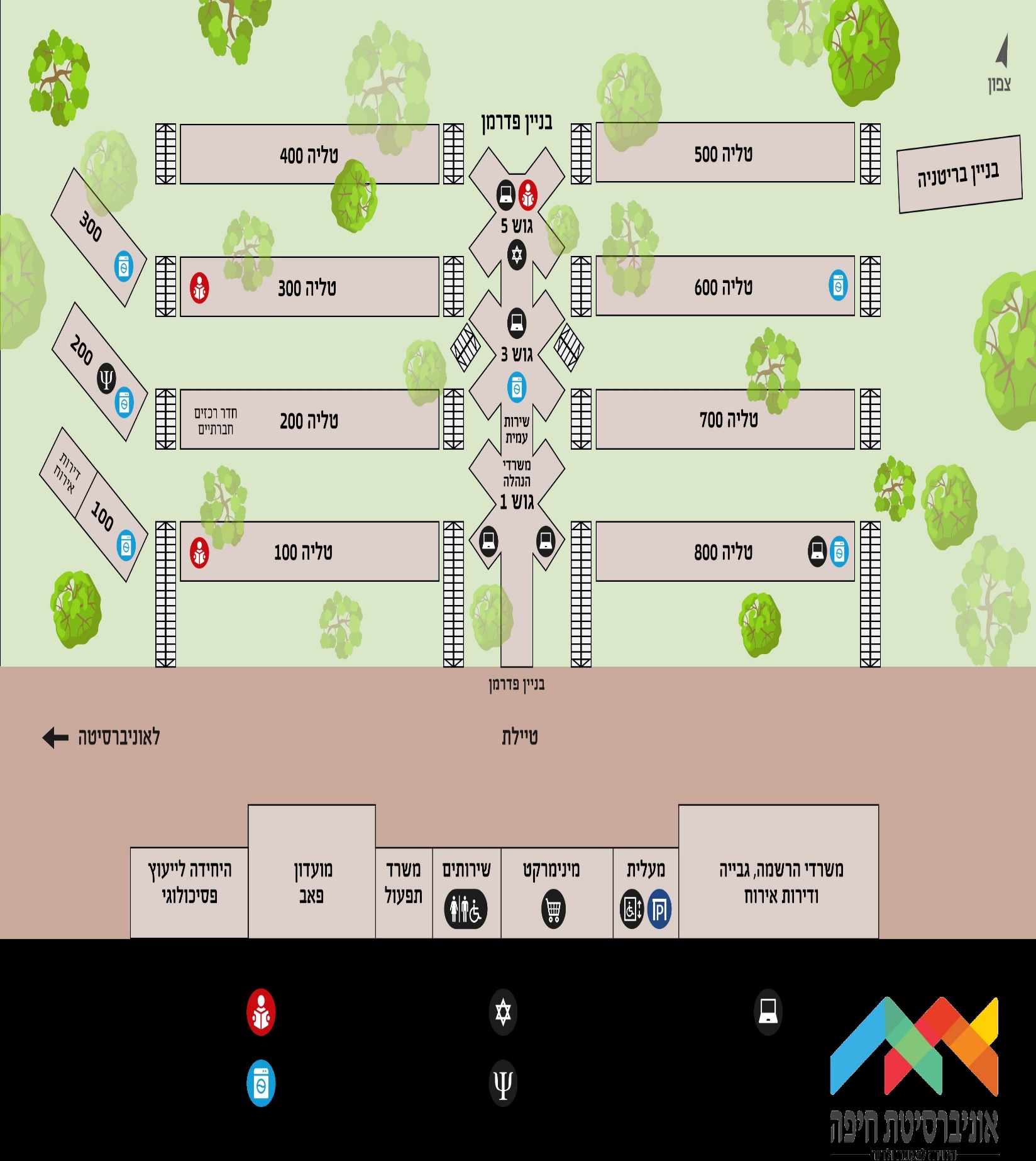 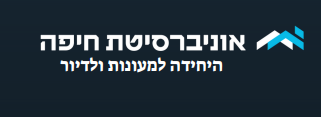 36
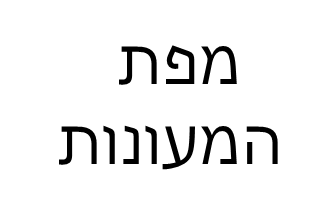 3
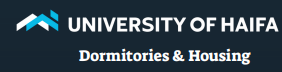 37